Puberteit
Leerjaar 1
Dit gaan we doen:
Uitvinden wat de puberteit is

Uitvinden of jij al in de puberteit zit

Uitvinden hoe jij jezelf moet verzorgen
Waar denk jij aan bij de puberteit?
2.
1.
3.
4.
6.
5.
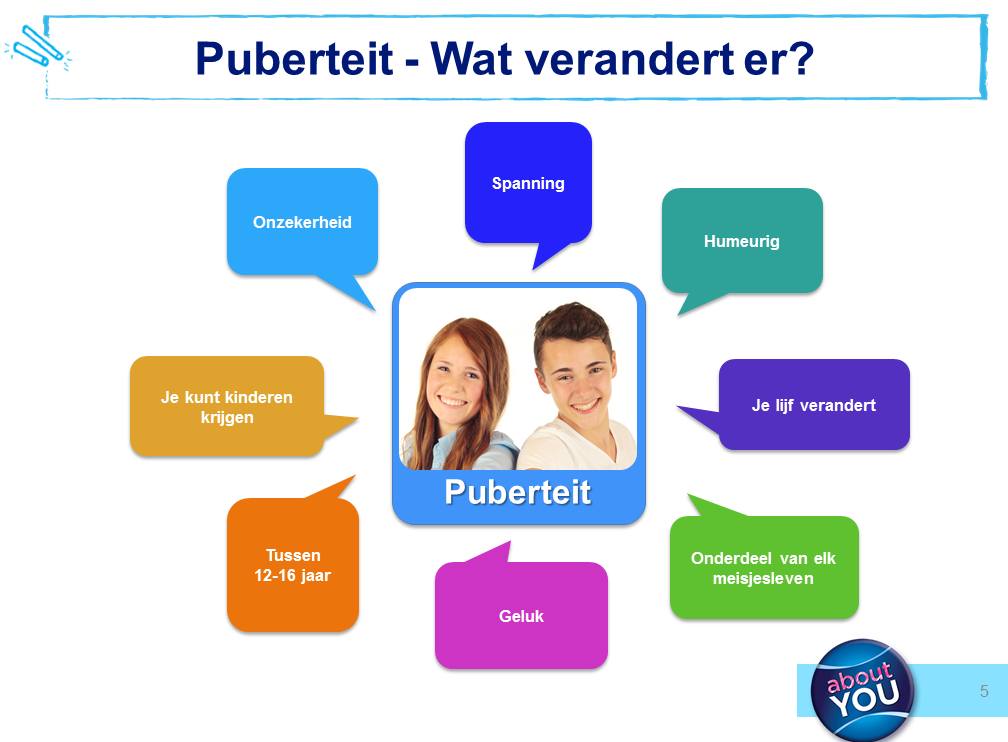 Gevoelens in de puberteit
Zelfstandig willen worden
Ruzie met je ouders
Snel wisselende emoties
Jezelf ontdekken
Je eigen identiteit ontdekken

Onzekerheid!!
Wat herken je bij jezelf?
Deze dingen herken ik:
Ben jij al een puber?
Maak de volgende test:
https://www.quizlet.nl/quiz/276904/ben-jij-een-erge-puber/

Wat was je uitslag?
Puberteit Jongen
Kijk het volgende filmpje:
https://www.youtube.com/watch?v=Iul0EQ-IRNo

Maak de vragen

Tijdens de puberteit doen zich de volgende veranderingen voor bij jongens:
	 a. Jongens krijgen schaamhaar.
	 b. Stem wordt lager; jongens krijgen baard in de keel.
	 c. Jongens krijgen eerste erectie.
	 d. Lichaam jongens groeit en wordt sterker.
	 e. Alle genoemde punten.
Vragen maken
Waar of niet waar?
Jongens krijgen een andere stem in de puberteit

Jongens kunnen een zaadlozing in hun slaap krijgen

Jongens hebben meer spieren dan meisjes
Puberteit Meisje
Kijk het volgende filmpje:
https://schooltv.nl/video/pubermeisje-wat-verandert-er-aan-het-lichaam-van-een-meisje-als-ze-in-de-puberteit-komt/

Maak de vragen:

Tijdens de puberteit doen zich de volgende veranderingen voor bij meisjes:
	 a. Meisjes krijgen schaamhaar.
	 b. Menstruatie begint.
	 c. Meisjes krijgen borsten.
	 d. Lichaam van meisjes groeit en krijgt ronde vormen.
	 e. Alle genoemde punten.
Waar of niet waar?
Jongens komen eerder in de puberteit dan meisjes

Elk meisje wordt op haar 12e ongesteld

Je kunt zwanger worden als je nog niet ongesteld bent geweest
Opdrachten Anne
Wat is er met Anne aan de hand denk je?


Wat zou je Anne aanraden om te doen?
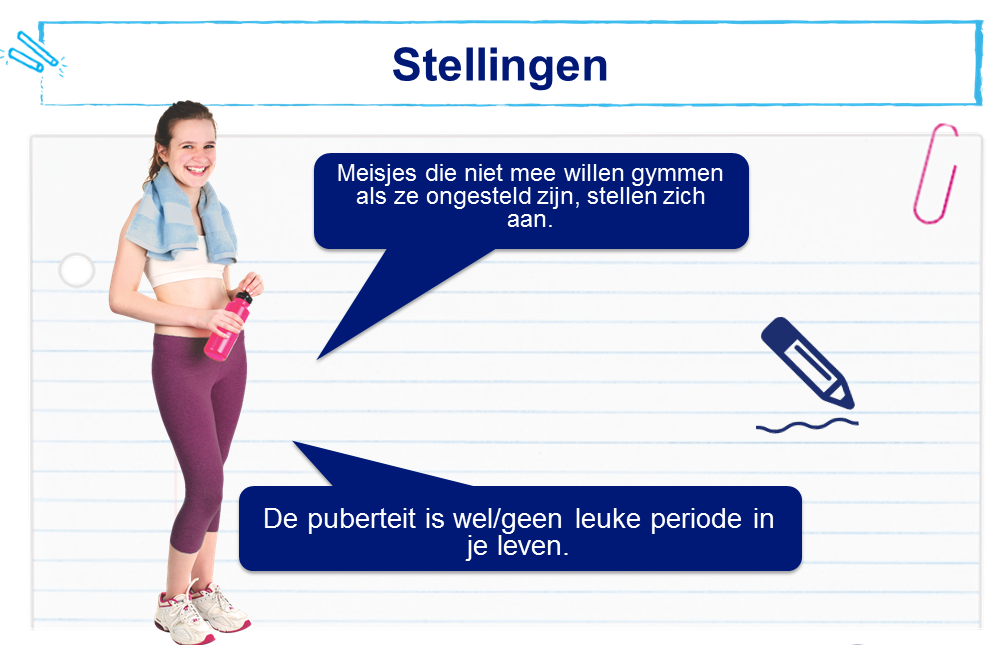 Antwoord:
Antwoord:
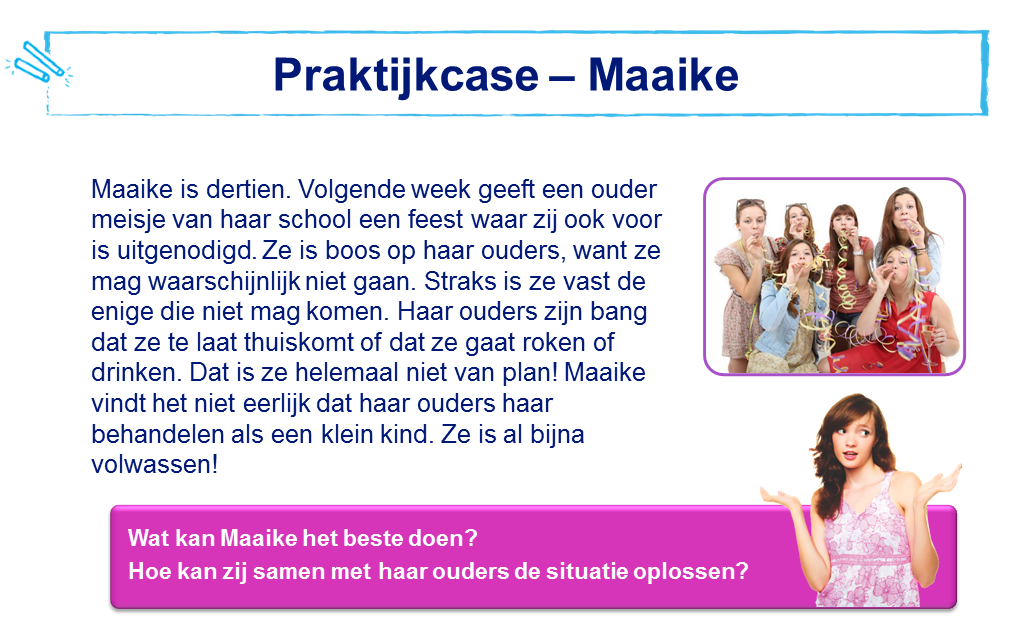 Antwoord:
TopDoks kijken
Kijk het volgende filmpje:
        https://www.zapp.nl/programmas/topdoks/gemist/VPWON_1273615
Puistjes voorkomen
Hoe kun je puistjes voorkomen? 
    Noem 2 dingen.
    1.
    2.

Wat kun je het beste doen als je puistjes hebt?
Zweten
Hoe komt het dat Pubers anders ruiken?



Wat is daarom belangrijk om te doen?
1.
2.
Wat gebeurt er in je hersenen?
Leg in minstens 10 woorden uit hoe je hersenen werken in de puberteit:
Quiz maken
Maak de nu volgende quiz:
https://www.zapp.nl/quizzes/24 

Wat was je uitslag?
Meiden:
Maak een stappenplan voor als je ongesteld bent. Wat heb je nodig en wat moet je doen?

Filmpje uitgebreid:
https://www.youtube.com/watch?v=sDtiIBnF3oE 

Korte filmpjes op dit youtube kanaal:
https://www.youtube.com/watch?v=FCl-ZOxnigA&list=PLCzqBVYHwckphl3-uIp2SxAxLetJuK9bT 
(kijk rechts  bovenin voor alle filmpjes)
Stappenplan Ongesteld zijn
1.

2.

3.

4.

5.
Jongens
Maak een stappenplan voor het scheren van je gezicht. Wat heb je nodig en wat moet je doen?

Kijk eerst naar het volgende filmpje:
https://www.youtube.com/watch?v=W8YAcipG_zw
Stappenplan scheren:
1.

2.

3.

4.

5.
Einde!
Wat vond je van de les van vandaag?



Heb je nog dingen die je wil weten?